Concurrency: ThreadsCSE 333 Winter 2020
Instructor:	Justin Hsia

Teaching Assistants:
Andrew Hu	Austin Chan	Brennan Stein
Cheng Ni	Cosmo Wang	Diya Joy
Guramrit Singh	Mengqi Chen	Pat Kosakanchit
Rehaan Bhimani	Renshu Gu	Travis McGaha
Zachary Keyes
Administrivia
Exercise 17 released today, due Monday (3/9)
Concurrency via pthreads

hw4 due Thursday (3/12)
Submissions accepted until Sunday (3/15)

Final is Wednesday (3/18), 12:30 – 2:20 pm, ARC 147
Review Session:  Sunday (3/15), 4 – 6:30 pm, TBD
Two double-sided, handwritten sheets of notes allowed
Topic list and past finals on Exams page on website

Please fill out the course evaluations for lecture and your section!
2
Creating and Terminating Threads
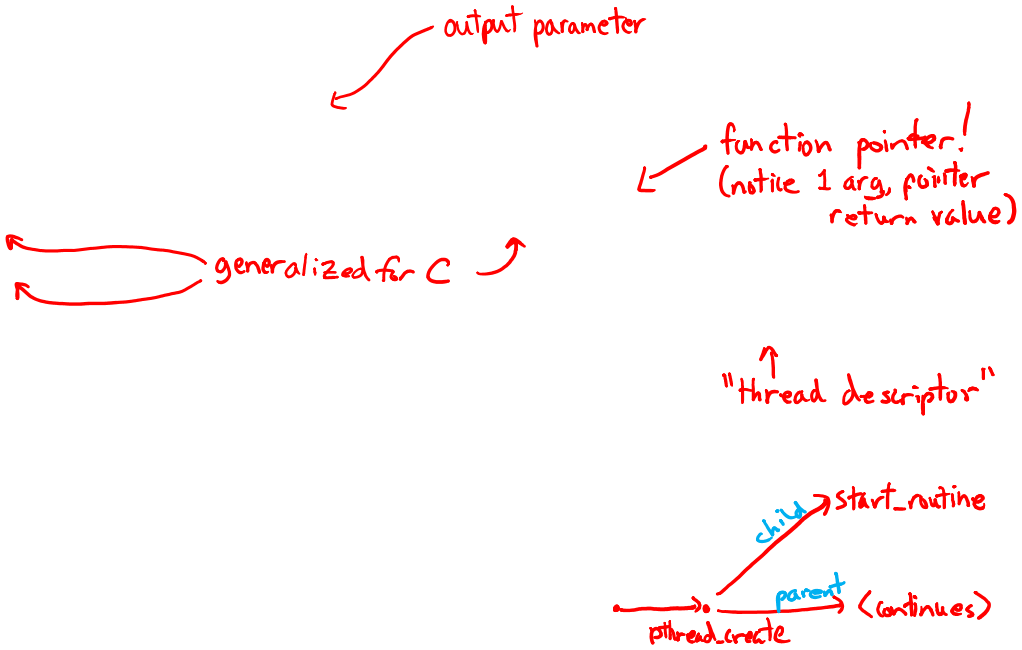 Creates a new thread, whose identifier is place in *thread, with attributes *attr (NULL means default attributes)
Returns 0 on success and an error number on error (can check against error constants)
The new thread runs start_routine(arg)
 
Equivalent of exit(retval); for a thread instead of a process
The thread will automatically exit once it returns from start_routine()
int pthread_create(        pthread_t* thread,        const pthread_attr_t* attr,
        void* (*start_routine)(void*),         void* arg);
void pthread_exit(void* retval);
3
[Speaker Notes: The fork in fork-join.]
What To Do After Forking Threads?
Waits for the thread specified by thread to terminate
The thread equivalent of waitpid()
The exit status of the terminated thread is placed in **retval


 
Mark thread specified by thread as detached – it will clean up its resources as soon as it terminates
int pthread_join(pthread_t thread, void** retval);
int pthread_detach(pthread_t thread);
4
Concurrent Server with Threads
A single process handles all of the connections, but a parent thread dispatches (creates) a new thread to handle each connection
The child thread handles the new connection and then exits when the connection terminates

See searchserver_threads/ for code if curious
5
Multithreaded Server
server
connect
accept()
client
6
Multithreaded Server
server
pthread_detach()
pthread_create()
client
7
[Speaker Notes: Every thread has access to the same file descriptors!]
Multithreaded Server
server
accept()
client
client
8
Multithreaded Server
server
pthread_create()
client
client
9
Multithreaded Server
server
shareddatastructures
client
client
client
client
client
client
10
Thread Examples
See cthread.c
How do you properly handle memory management?
Who allocates and deallocates memory?
How long do you want memory to stick around?

See pthread.cc
More instructions per thread = higher likelihood of interleaving

See searchserver_threads/searchserver.cc
When calling pthread_create(), start_routine points to a function that takes only one argument (a void*)
To pass complex arguments into the thread, create a struct to bundle the necessary data
11
Why Concurrent Threads?
Advantages:
Almost as simple to code as sequential
In fact, most of the code is identical!  (but a bit more complicated to dispatch a thread)
Concurrent execution with good CPU and network utilization
Some overhead, but less than processes
Shared-memory communication is possible

Disadvantages:
Synchronization is complicated
Shared fate within a process
One “rogue” thread can hurt you badly
12
Data Races
Two memory accesses form a data race if different threads access the same location, and at least one is a write, and they occur one after another
Means that the result of a program can vary depending on chance (which thread ran first?)
13
Data Race Example
If your fridge has no milk, then go out and buy some more
What could go wrong?

If you live alone:


If you live with a roommate:
if (!milk) {
  
  buy milk
  
}
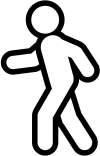 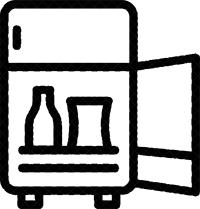 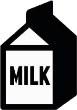 !
!
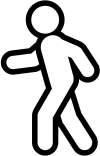 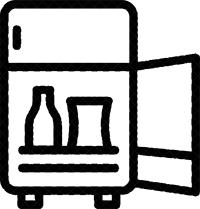 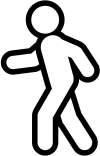 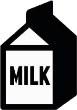 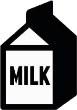 14
Data Race Example
Idea: leave a note!
Does this fix the problem?
Vote at http://PollEv.com/justinh 

A.	Yes, problem fixed
B.	No, could end up with no milk
C.	No, could still buy multiple milk
D.	We’re lost…
if (!note) {
  if (!milk) {
    leave note
    buy milk
    remove note
  }
}
15
Threads and Data Races
Data races might interfere in painful, non-obvious ways, depending on the specifics of the data structure
Example:  two threads try to read from and write to the same shared memory location
Could get “correct” answer
Could accidentally read old value
One thread’s work could get “lost”
Example: two threads try to push an item onto the head of the linked list at the same time
Could get “correct” answer
Could get different ordering of items
Could break the data structure! 
16
Synchronization
Synchronization is the act of preventing two (or more) concurrently running threads from interfering with each other when operating on shared data
Need some mechanism to coordinate the threads
“Let me go first, then you can go”
Many different coordination mechanisms have been invented (see CSE 451)

Goals of synchronization:
Liveness – ability to execute in a timely manner (informally, “something good happens”)
Safety – avoid unintended interactions with shared data structures (informally, “nothing bad happens”)
17
[Speaker Notes: https://en.wikipedia.org/wiki/Liveness
https://en.wikipedia.org/wiki/Thread_safety]
Lock Synchronization
Use a “Lock” to grant access to a critical section so that only one thread can operate there at a time
Executed in an uninterruptible (i.e. atomic) manner

Lock Acquire
Wait until the lock is free,then take it

Lock Release
Release the lock
If other threads are waiting, wake exactly one up to pass lock to
loop/idleif locked
Pseudocode:
// non-critical code

lock.acquire();
// critical section
lock.release();

// non-critical code
18
Milk Example – What is the Critical Section?
What if we use a lock on the refrigerator?
Probably overkill – what if roommate wanted to get eggs?

For performance reasons, only put what is necessary in the critical section
Only lock the milk
But lock all steps that must rununinterrupted (i.e. must runas an atomic unit)
fridge.lock()
if (!milk) {
  buy milk
}
fridge.unlock()
milk_lock.lock()
if (!milk) {
  buy milk
}
milk_lock.unlock()
19
[Speaker Notes: https://en.wikipedia.org/wiki/Linearizability]
pthreads and Locks
Another term for a lock is a mutex (“mutual exclusion”)
pthread.h defines datatype pthread_mutex_t

pthread_mutex_init()

Initializes a mutex with specified attributes
pthread_mutex_lock()
Acquire the lock – blocks if already locked
pthread_mutex_unlock()
Releases the lock
 
“Uninitializes” a mutex – clean up when done
int pthread_mutex_init(pthread_mutex_t* mutex,
                const pthread_mutexattr_t* attr);
int pthread_mutex_lock(pthread_mutex_t* mutex);
int pthread_mutex_unlock(pthread_mutex_t* mutex);
int pthread_mutex_destroy(pthread_mutex_t* mutex);
20
[Speaker Notes: https://en.wikipedia.org/wiki/Lock_(computer_science)]
pthread Mutex Examples
See total.cc
Data race between threads

See total_locking.cc
Adding a mutex fixes our data race

How does this compare to sequential code?
Likely slower – only 1 thread can increment at a time, but have to deal with checking the lock and switching between threads
One possible fix:  each thread increments a local variable and then adds its value (once!) to the shared variable at the end
21
Your Turn!  (pthread mutex)
Rewrite thread_main from total_locking.cc:
It need to be passed an int* with the address of sum_total and an int with the number of times to loop (in that order)
Increment a local sum variable NUM times, then add it to sum_total
Handle synchronization properly!
22
C++11 Threads
C++11 added threads and concurrency to its libraries
<thread> – thread objects
<mutex> – locks to handle critical sections
<condition_variable> – used to block objects until notified to resume
<atomic> – indivisible, atomic operations
<future> – asynchronous access to data
These might be built on top of <pthread.h>, but also might not be

Definitely use in C++11 code if local conventions allow, but pthreads will be around for a long, long time
Use pthreads in current exercise
23